Lecture 17: The “animal kingdom” of heuristics:Admissible, Consistent, Zero, Relaxed, Dominant
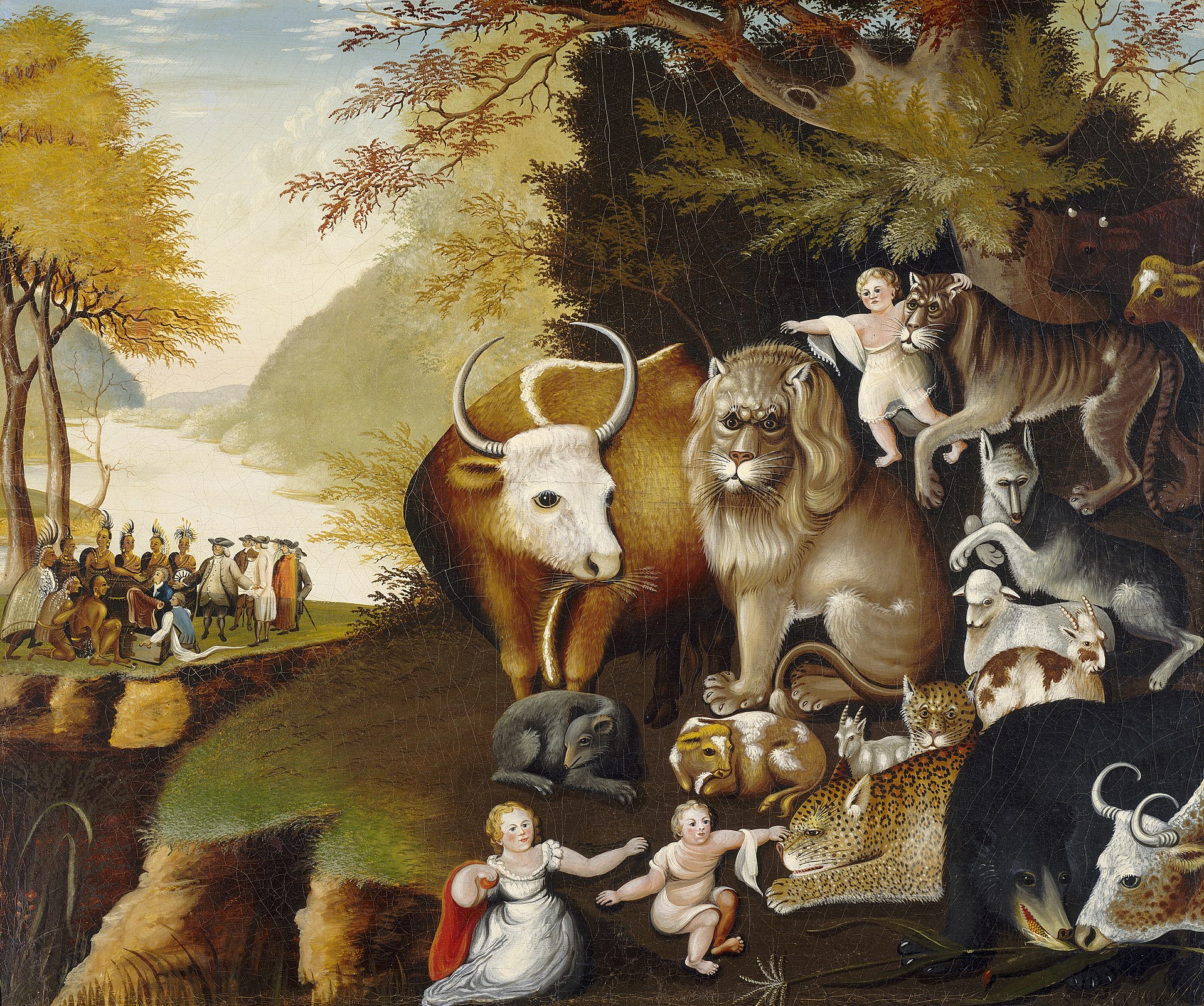 Mark Hasegawa-Johnson, February 2022
Distributed under CC-BY 4.0
Title image: Peaceable Kingdom by Edward Hicks, National Gallery of Art, Washington, DC
Outline of lecture
Admissible heuristics
Consistent heuristics
The zero heuristic: Uniform Cost Search
Relaxed heuristics
Dominant heuristics
A* Search
m
G
S
n
Bad interaction between A* and the explored set
Explored Set:
empty

Frontier
S: g(S)+h(S)=2, g(S)=0, parent=none


Expand: S, put its children A and B on the frontier.
Bad interaction between A* and the explored set
Explored Set:
S

Frontier
A: g(A)+h(A)=5, g(A)=1, parent=S
B: g(B)+h(B)=2, g(B)=1, parent=S

Expand: B, put its child C on the frontier.
Bad interaction between A* and the explored set
Explored Set:
S, B

Frontier
A: g(A)+h(A)=5, g(A)=1, parent=S
C: g(C)+h(C)=4, g(C)=3, parent=B

Expand: C, put its child G on the frontier.
Bad interaction between A* and the explored set
Explored Set:
S, B, C

Frontier
A: g(A)+h(A)=5, g(A)=1, parent=S
G: g(G)+h(G)=6, g(G)=6, parent=C

Expand: A.  But we can’t put its child, C, on the frontier, because C is already in the explored set!
Bad interaction between A* and the explored set
Explored Set:
S, B, C

Frontier
G: g(G)+h(G)=6, g(G)=6, parent=C

Expand: G.  Return the path SBCG, with cost 6.  OOPS!
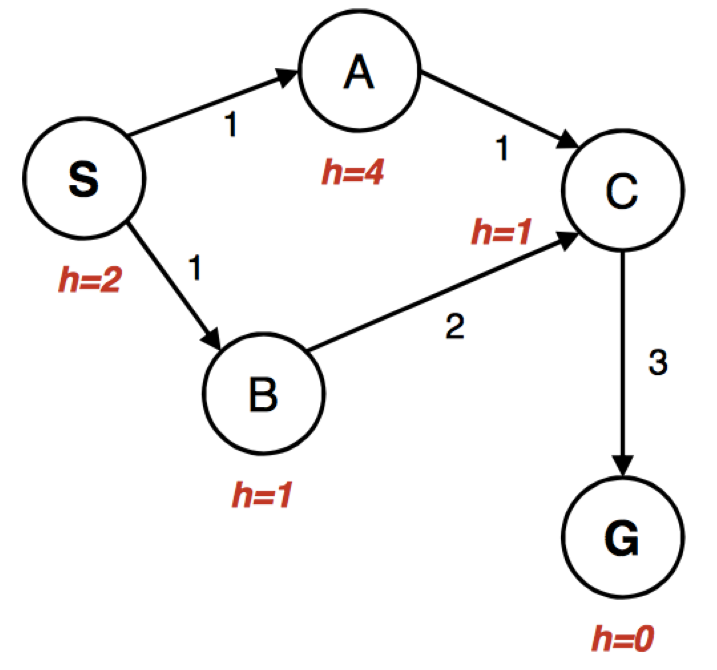 Why did this happen?
Well, because we used an explored set instead of an explored dict.
explored dict lists the h(n)+g(n) for each explored state
If the same state shows up later, with lower h(n)+g(n), then put it back on the frontier.
An explored set undermines A*, but an explored dict works just fine.
But actually, why did the higher-cost path SBC get explored before the lower-cost path SAC?
That never happens for goal.  An admissible heuristic guarantees that the first time you pop Goal from the frontier, it will have its lowest cost.
Can we make the same idea true for every state, not just the goal state?
Outline of lecture
Admissible heuristics
Consistent heuristics
The zero heuristic: Uniform Cost Search
Relaxed heuristics
Dominant heuristics
Consistent (monotonic) heuristic
m
p
S
n
A* with an inconsistent heuristic
A* with a consistent heuristic
h=1
A* with an inconsistent heuristic
Explored Set
S, B

Frontier
A: g(A)+h(A)=5, g(A)=1, parent=S
C: g(C)+h(C)=4, g(C)=3, parent=B

Expand: C
A* with a consistent heuristic
Explored Set
S, B

Frontier
A: g(A)+h(A)=2, g(A)=1, parent=S
C: g(C)+h(C)=4, g(C)=3, parent=B

Expand: A
h=1
A* with a consistent heuristic
Explored Set
S, B, A

Frontier
C: g(C)+h(C)=4, g(C)=3, parent=B
C: g(C)+h(C)=3, g(C)=2, parent=A

Expand: the copy of C that has A as its parent.
h=1
A* with a consistent heuristic
Explored Set
S, B, A, C

Frontier
C: g(C)+h(C)=4, g(C)=3, parent=B
G: g(G)+h(G)=5, parent=C

Expand: The copy of C that has B as its parent.  But C is already in the explored set, and since our heuristic is consistent, we know that the new path (with B as parent) has a higher cost than the old path (with A as parent), so we can safely ignore the new path.
h=1
?
A* with a consistent heuristic
Explored Set
S, B, A, C

Frontier
G: g(G)+h(G)=5, parent=C

Expand: G
h=1
Admissible heuristic example: Romania
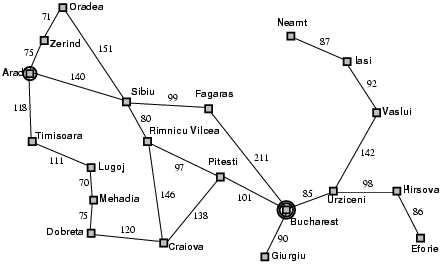 Consistent heuristic example: Romania
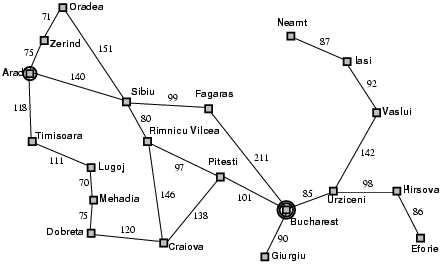 Can you use this in the MP?
Outline of lecture
Admissible heuristics
Consistent heuristics
The zero heuristic: Uniform Cost Search
Relaxed heuristics
Dominant heuristics
The trivial case: h(n)=0
UCS = A* with h(n)=0
Outline of lecture
Admissible heuristics
Consistent heuristics
The zero heuristic: Uniform Cost Search
Relaxed heuristics
Dominant heuristics
Heuristics from relaxed problems
A problem with fewer restrictions on the actions is called a relaxed problem
In most problems, having fewer restrictions on your action means that you can reach the goal faster.
So designing a heuristic is usually the same as finding a relaxed problem that makes it easy to calculate the distance to goal.
Relaxed heuristic example: Manhattan distance
If there were no walls, this would be the path to goal: straight down, then straight right.
Start state
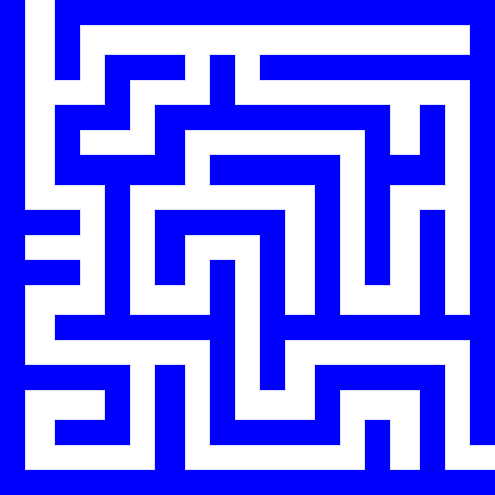 Goal state
Relaxed heuristic example: Euclidean distance
If there were no walls and we could move diagonally
Start state
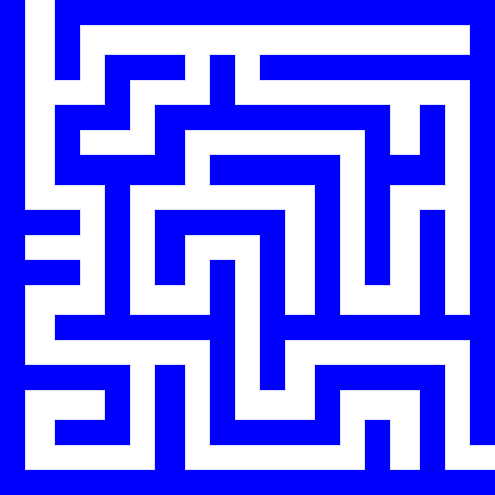 Goal state
Relaxed heuristic example: Corner dots
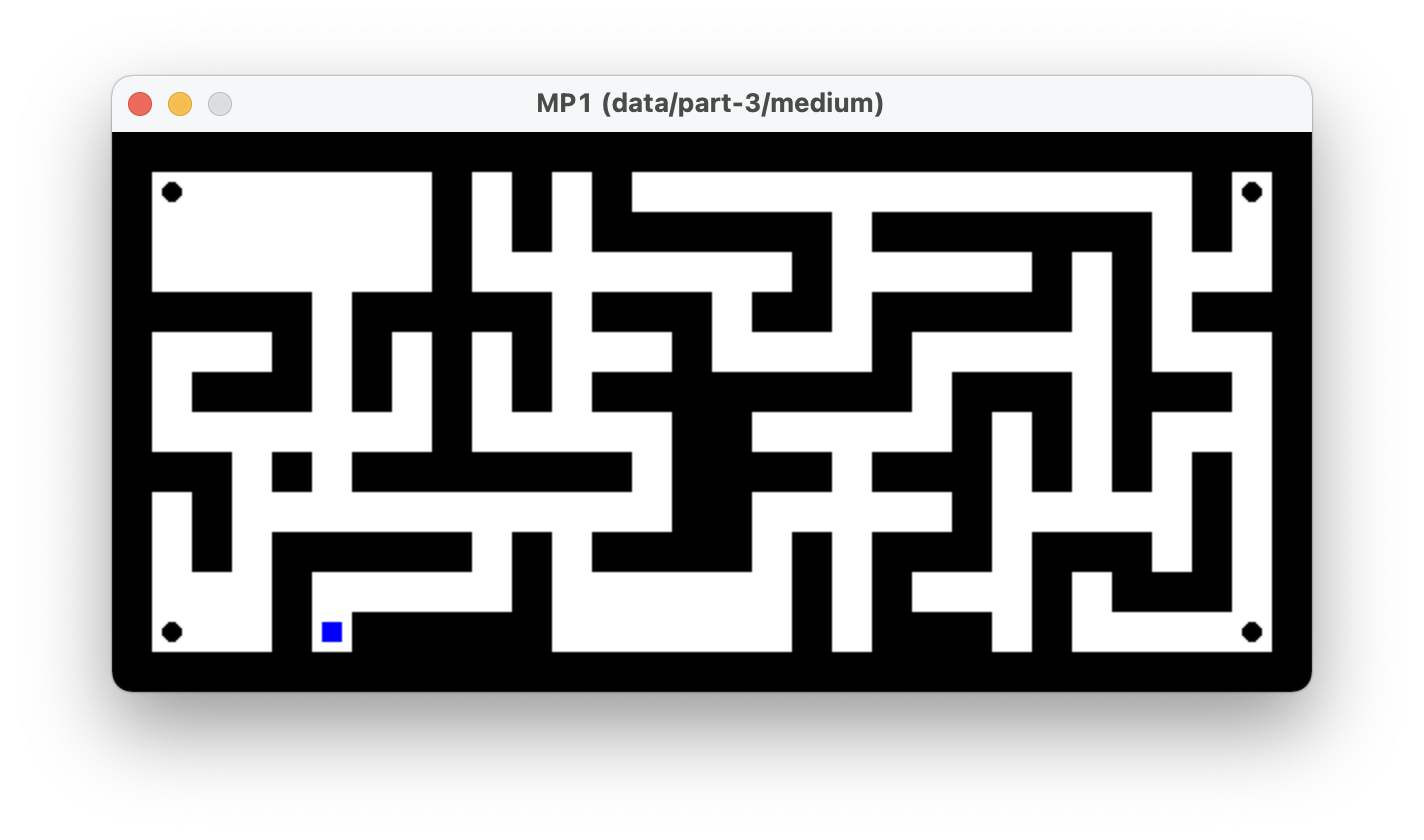 Suppose that, instead of touching ALL of the waypoints, you only had to touch the most extreme waypoints?
Relaxed heuristic example: Many dots
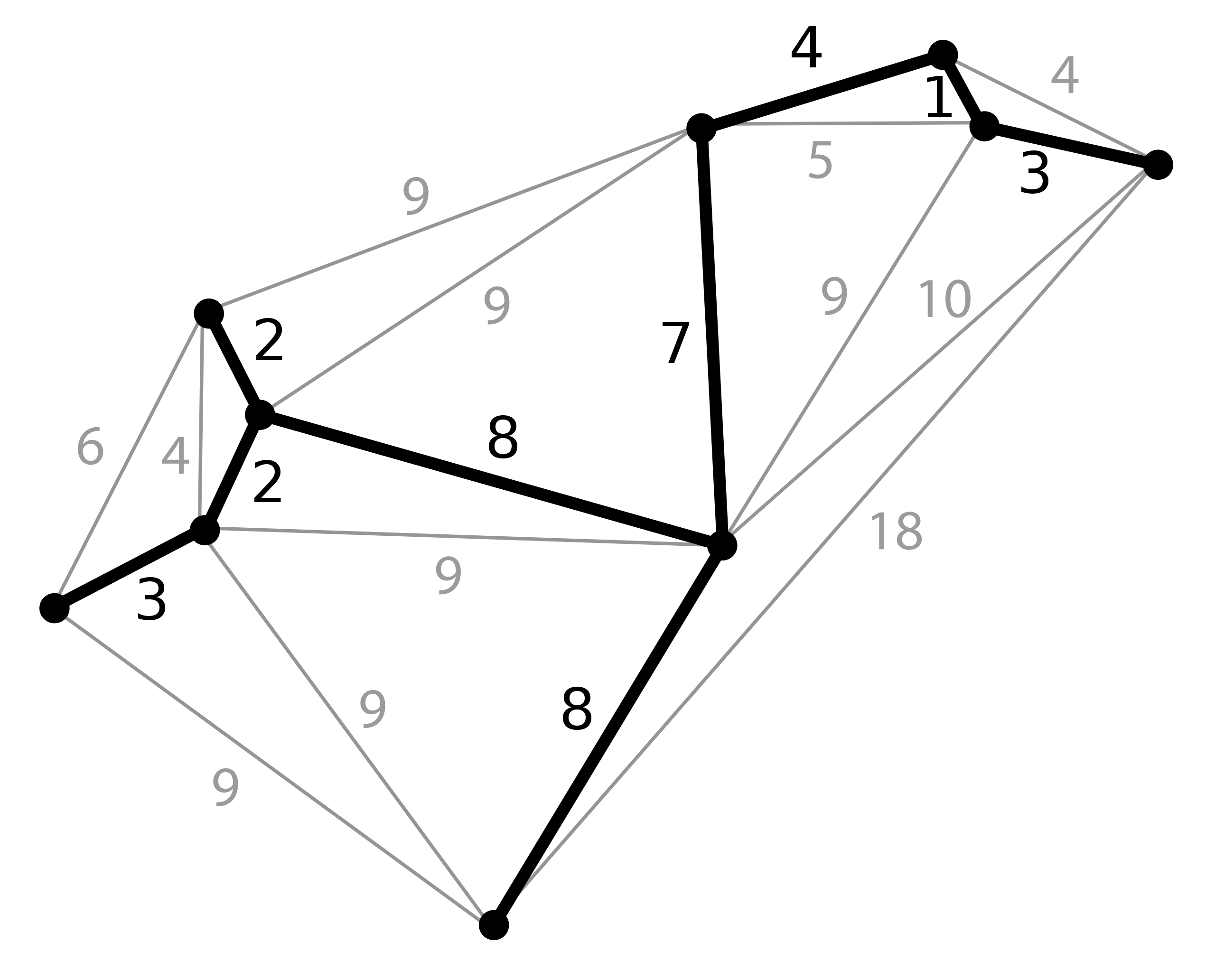 Suppose that, after you reached a waypoint, you could magically fly back to the nearest branch in the minimum spanning tree?

In other words, you only have to go one-way from where you are to the waypoint – you don’t have to come back again.
Outline of lecture
Admissible heuristics
Consistent heuristics
The zero heuristic: Uniform Cost Search
Relaxed heuristics
Dominant heuristics
Which heuristic is better
Euclidean distance
Start state
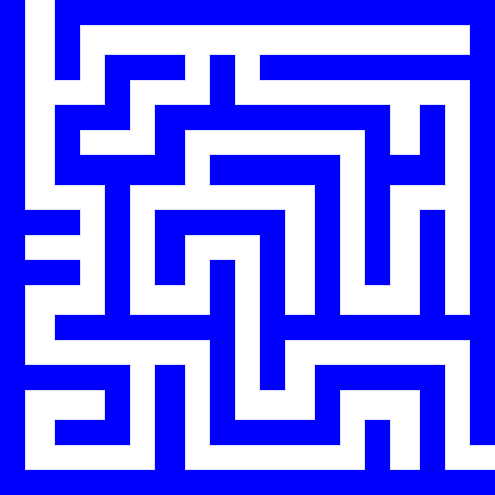 Goal state
Manhattan distance
Start state
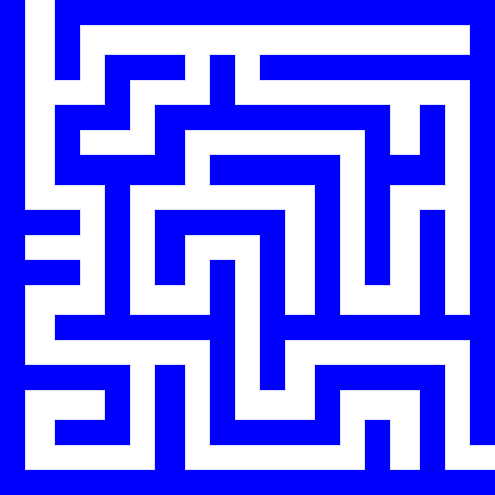 Goal state
Dominance
If h2(n) ≥ h1(n) for all n, (both admissible) then h2 dominates h1 
As long as they’re both admissible, they will both find the optimum path.
But h2(n) will require less computation to find it.
Example: the 8-puzzle
Problem statement: given a shuffled set of numbers (left), re-arrange them in order (right).
State: ordering of the numbers and of the space.
Possible actions: swap the space with any of its neighbors.
Like traveling salesman, this is an NP-complete problem.
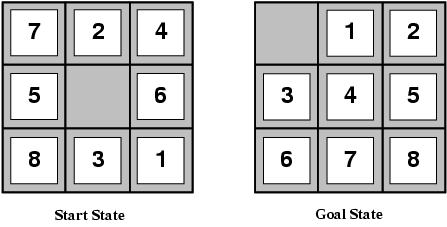 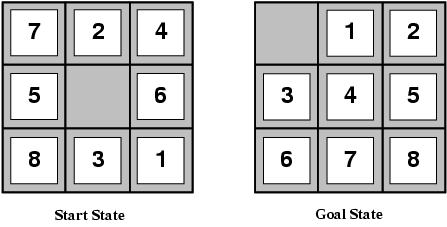 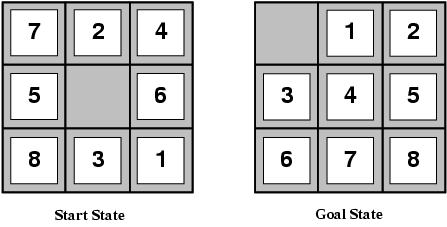 DominanceExperiment results reported by Svetlana Lazebnik
Typical search costs for the 8-puzzle (average number of nodes expanded for different solution depths):

d=12		BFS expands 3,644,035 nodes		A*(h1) expands 227 nodes 		A*(h2) expands 73 nodes 

d=24 	BFS expands 54,000,000,000 nodes 		A*(h1) expands 39,135 nodes 		A*(h2) expands 1,641 nodes
Combining heuristics
Suppose we have a collection of admissible heuristics h1(n), h2(n), …, hm(n), but none of them dominates the others
How can we combine them?

h(n) = max{h1(n), h2(n), …, hm(n)}
Outline of lecture
Five search strategies